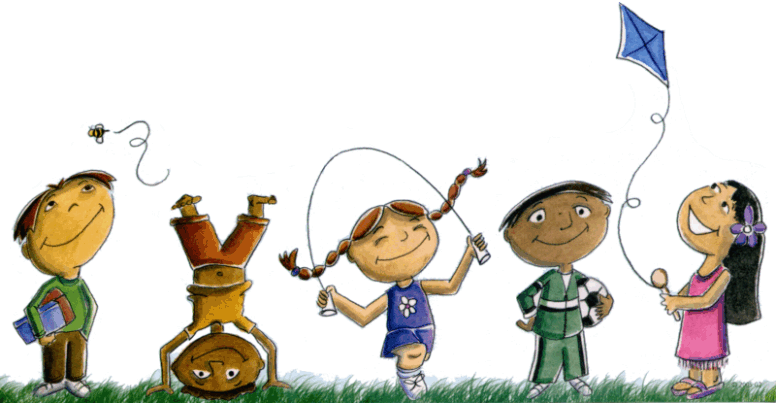 БУДИ ДОБРО ДИЈЕТЕОД ГЛАВЕДО ТРАВЕ!
This Photo by Unknown Author is licensed under CC BY-NC-ND
Н
И
М
А
Р
А
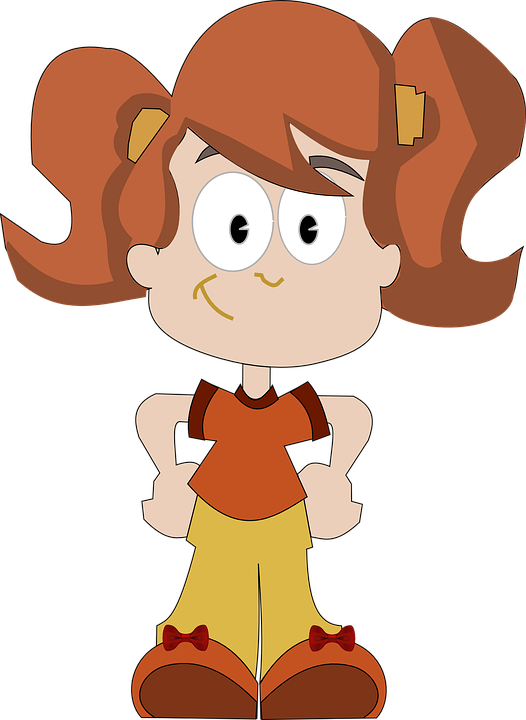 МАРИНА
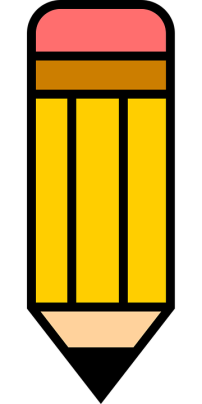 МАРИНА
ПИШЕ
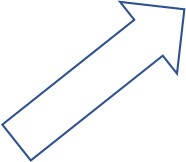 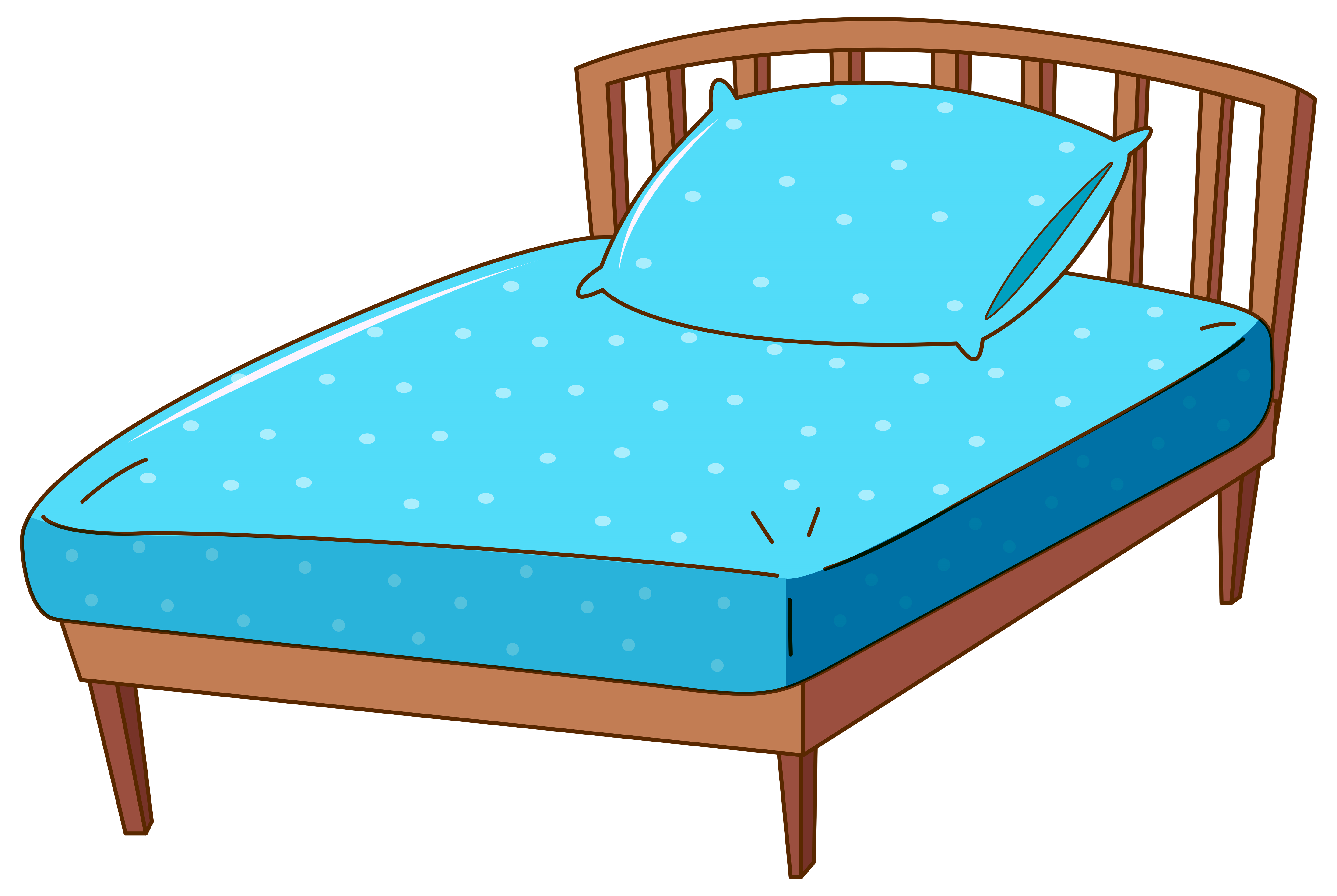 СПАВА
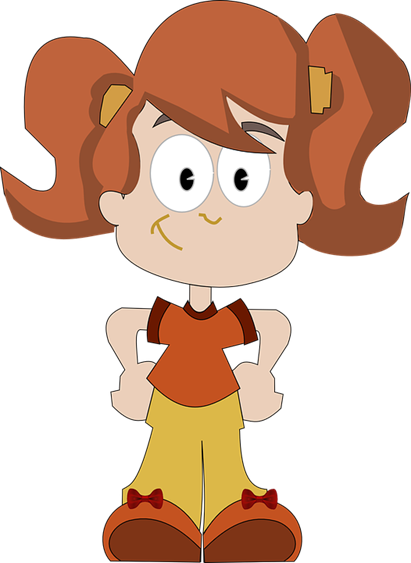 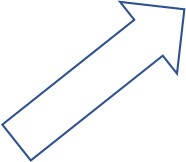 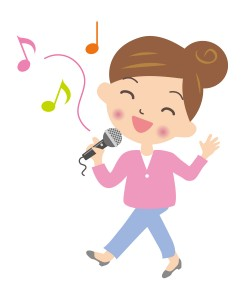 ПЈЕВА
МОЈА ПРИЧАМАРКО        КИША         ЛОКВА       КИШОБРАН
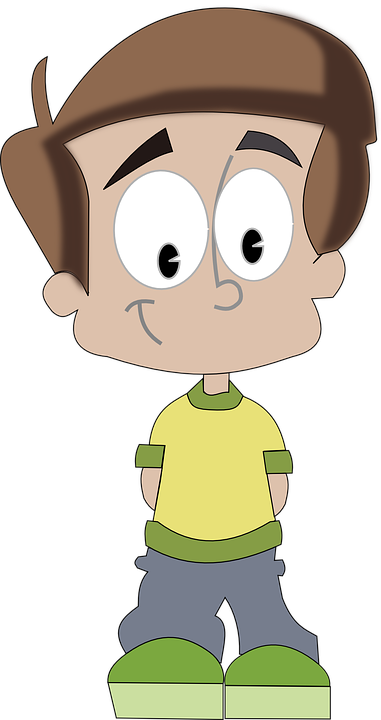 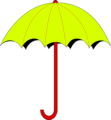 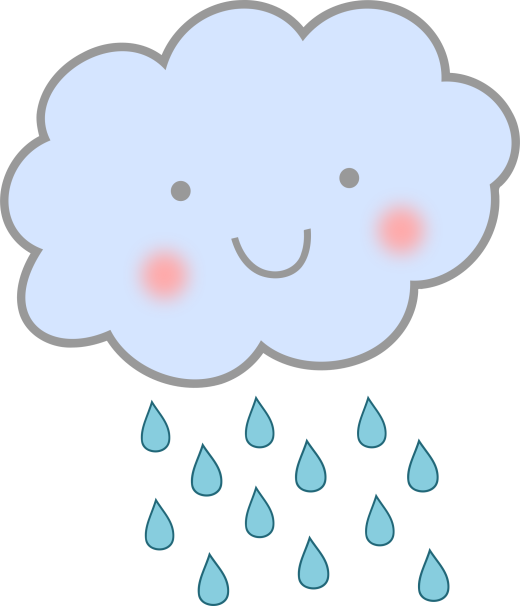 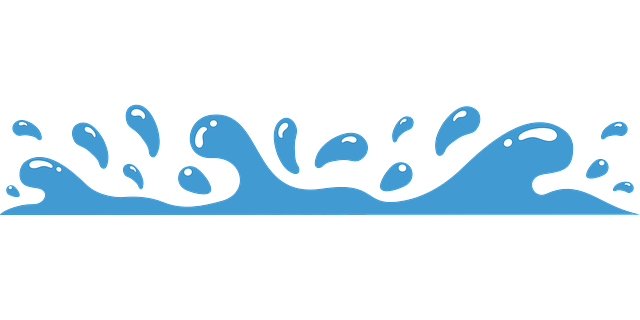